MIDDLETON CHENEY
FOOTBALL CLUB
FIRST TEAM
1946-47
SEASON

OXFORD JUNIOR LEAGUE
AND CUPS
April 26th    1947Tysoe Challenge Cup Final Played at Tysoe
King Sutton  0 v 1   Middleton 
	A. Turvey
	H. Gibbard
	R. Merry
	E. Watkins
	L. Fortnum	(Capt)
	G. Merrivale			Goal Scorer	R. Christie
	F. Bidwell					 
	R. Christie					
	T. Barnes
	 J. Christie
	G. Barnes
Ref	  Mr G P Haynes
Lines Men
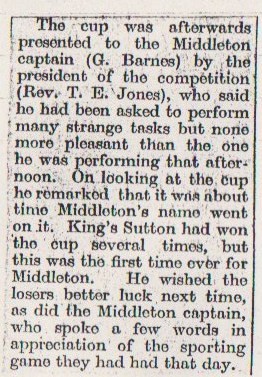 May 3rd   1947Brackley (Myers) Charity Cup Final Played at Brackley
Brackley  0 v 3   Middleton 
	A. Turvey
	H. Gibbard
	S. Baker
	E. Watkins
	L. Fortnum	(Capt)
	G. Merrivale			Goal Scorer	G. Barnes
	F. Bidwell					 R. Christie
	R. Christie					T. Barnes
	T. Barnes
	 J. Christie
	G. Barnes
Ref	  Mr G C Haynes
Lines Men
May ?  1947Buckingham Charity Cup Final Played at Buckingham
Steeple Claydon  2 v 4   Middleton 
	A. Turvey
	H. Gibbard
	B. Merry
	E. Watkins
	L. Fortnum	(Capt)
	G. Merrivale			Goal Scorer	T. Barnes 2
	G. Barnes					 R. Christie 2
	R. Christie					
	T. Barnes
	 J. Christie
	S. Baker
Ref	  Mr A Boulton
Lines Men
May 24th  1947Banbury Charity Cup Final Played at Spencer Stadium Record Gate At Final 2400
King Sutton  1 v 2   Middleton 
	A. Turvey
	H. Gibbard
	B. Merry
	E. Watkins
	L. Fortnum	(Capt)
	G. Merrivale			Goal Scorer	R. Christie
	G. Barnes					 T. Barnes
	R. Christie					
	T. Barnes
	 J. Christie
	S. Baker
Ref	  Mr F Allitt
Lines Men
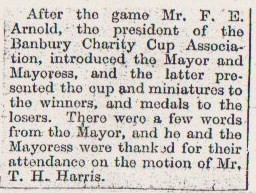 May 7th  1947Banbury Guardian Cup Final Played at Spencer Stadium
Deddington  1 v 2   Middleton 
	A. Turvey
	H. Gibbard
	B. Merry
	E. Watkins
	L. Fortnum	(Capt)
	G. Merrivale			Goal Scorer	J. Christie
	F. Bidwell					 T. Barnes
	R. Christie					
	T. Barnes
	 J. Christie
	S. Baker
Ref	 		Mr E P Haines
Lines Men 	Mr C V Mawle & Mr J Powell
Continued next page
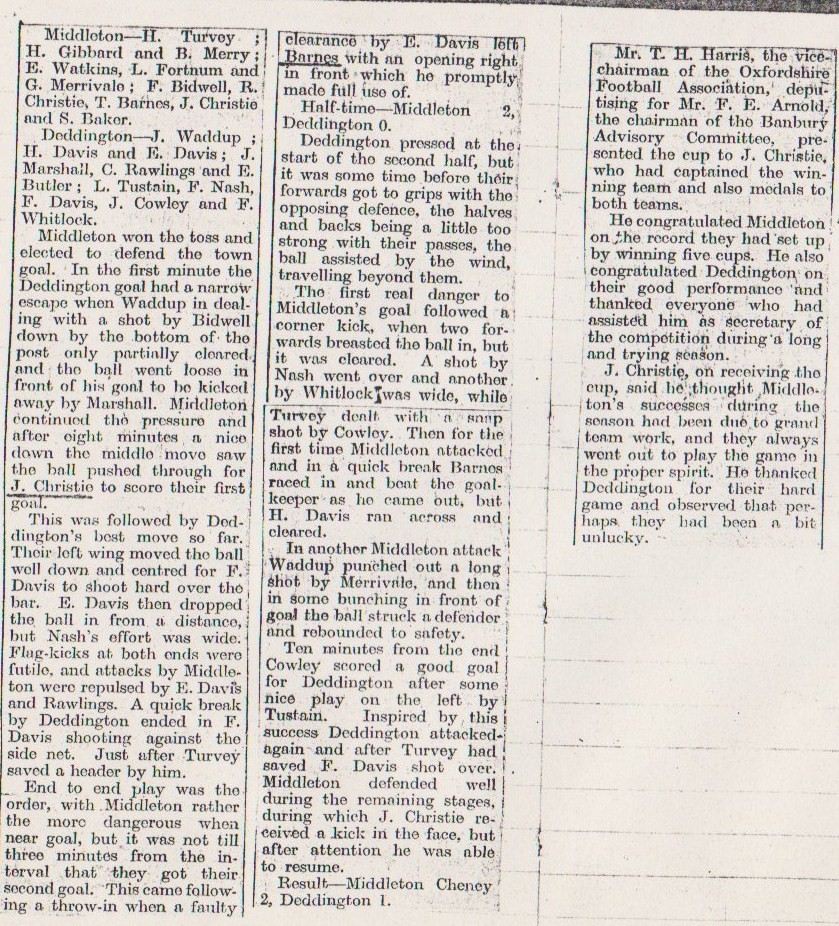 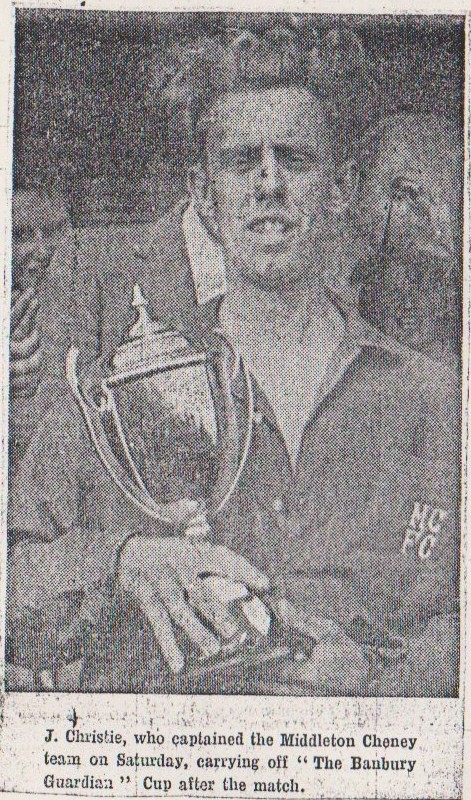 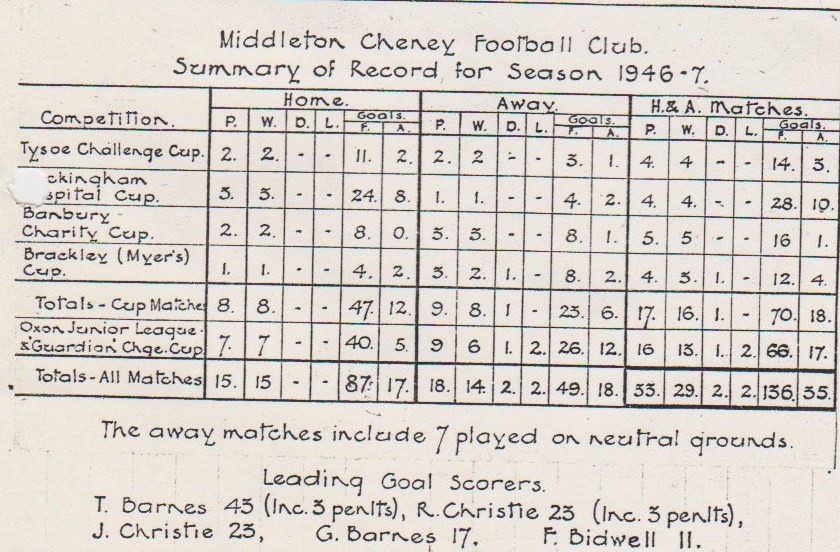